Pedagogická praxe v mimoškolních aktivitách na ZŠ
Atletický kroužekTereza Husáková, 1.ročník – pedagogika pro 1.stupeň ZŠ
Prostory
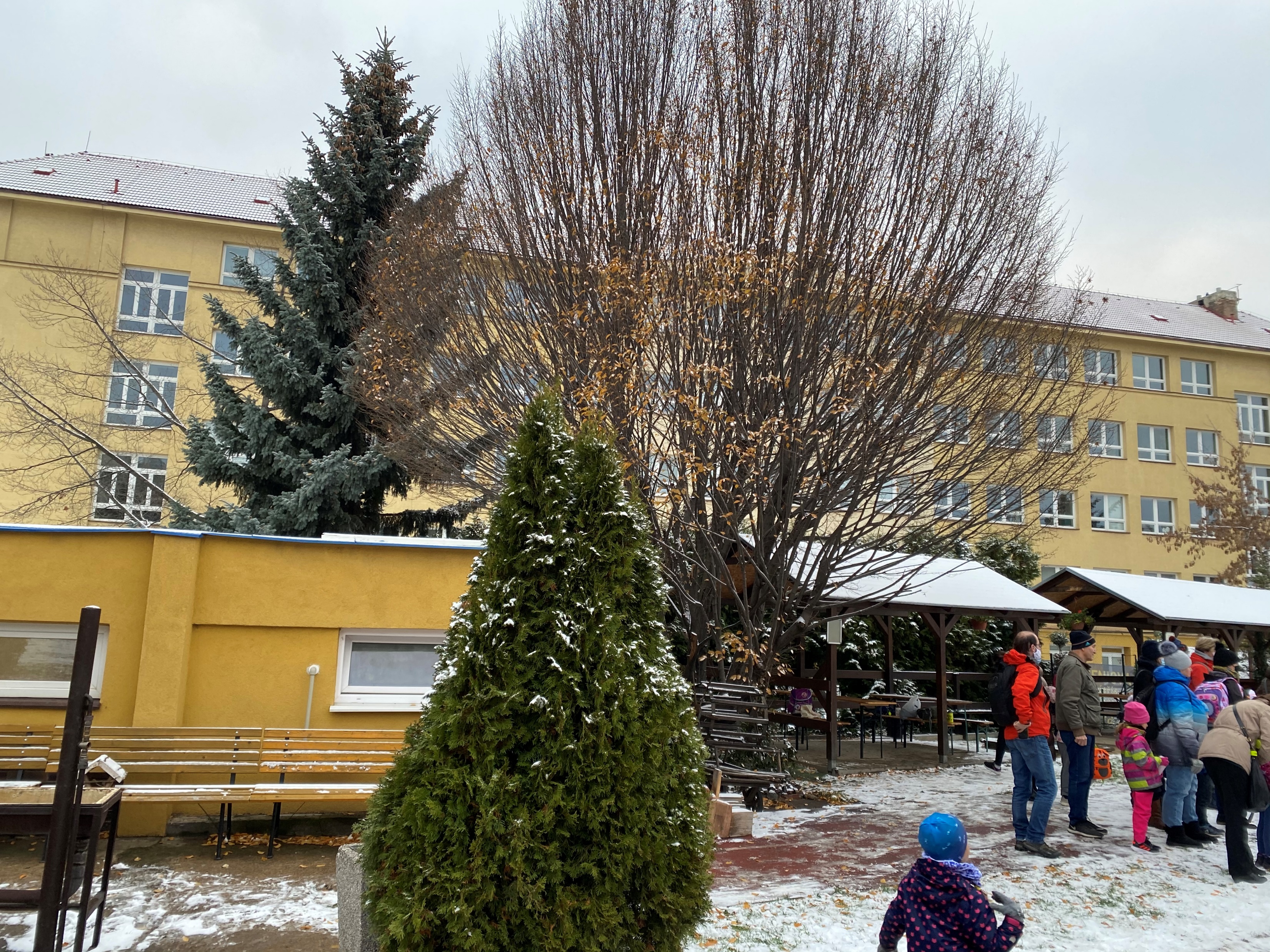 Prostory
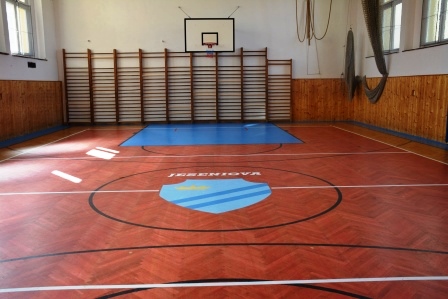 Základní informace o klubu
Sportovní škola ZŠ Jeseniova
Od 6. třídy – jedna sportovní třída (plní talentové zkoušky)
V létě – 4 příměstské tábory
              - 2 tábory atletické
Pomůcky
Švihadla, překážky, tenisáky, raketky, míče, víčka, obrázky, domino, žebřík, hranolky, …
Průběh tréninku
Zábavný klus
Rozcvičení
Hra
Hlavní část tréninku
Hra a zklidnění na závěr
Výuka v období koronaviru
2 fáze:
       1. děti rozdělené do malých skupinek po 5 dětech + 1 trenér
       2. děti dostávali natočená videa, napsané aktivity, podle kterých mohli trénovat          - také jsme pro ně připravovali soutěže – natočili nám aktivitu a poslali zpátky
Naše děti
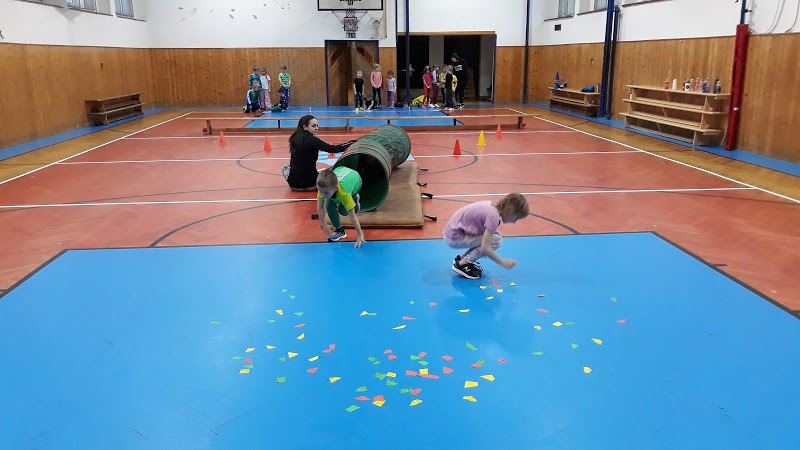 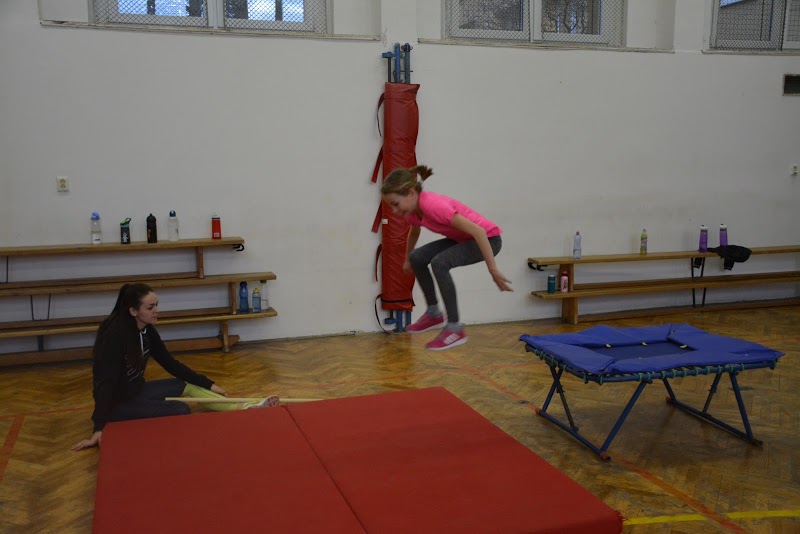 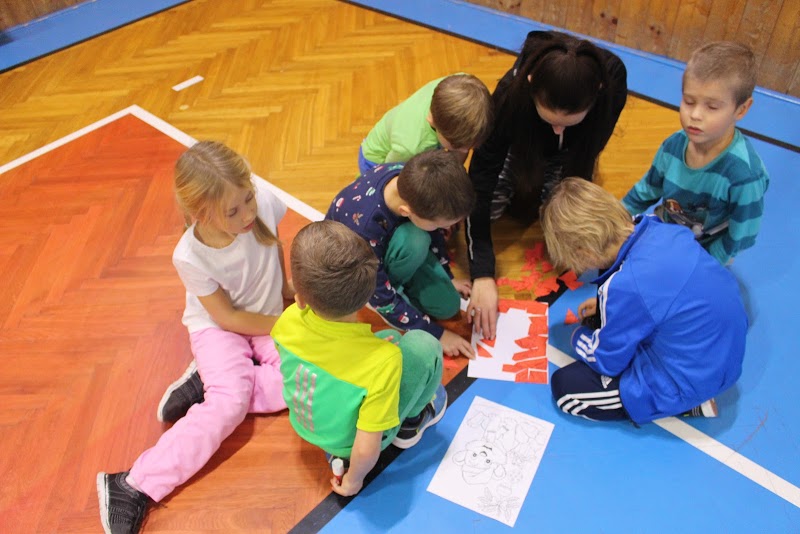 Naše děti
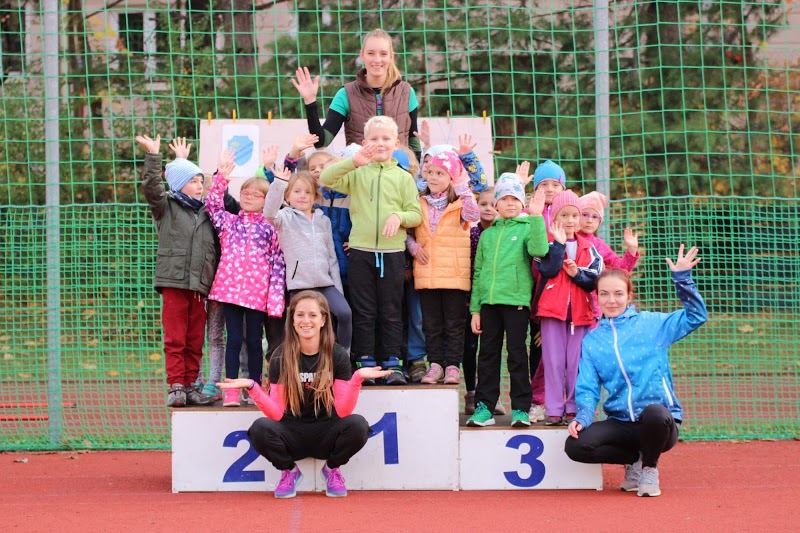 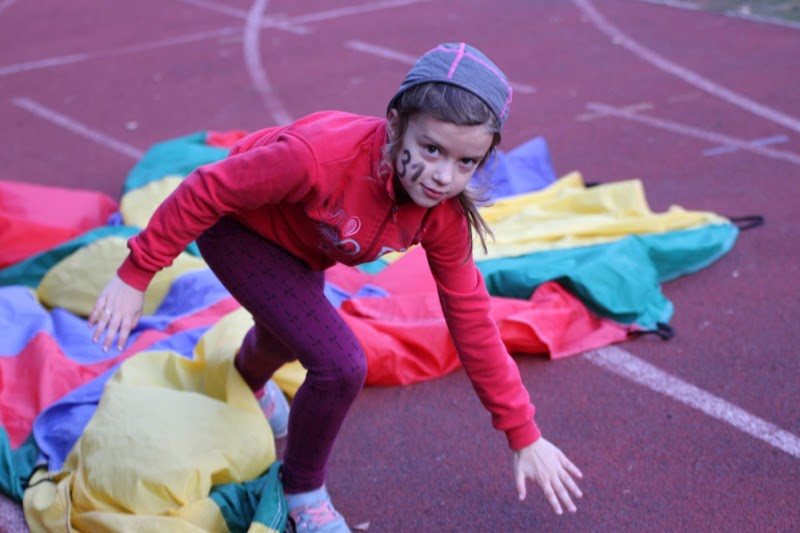 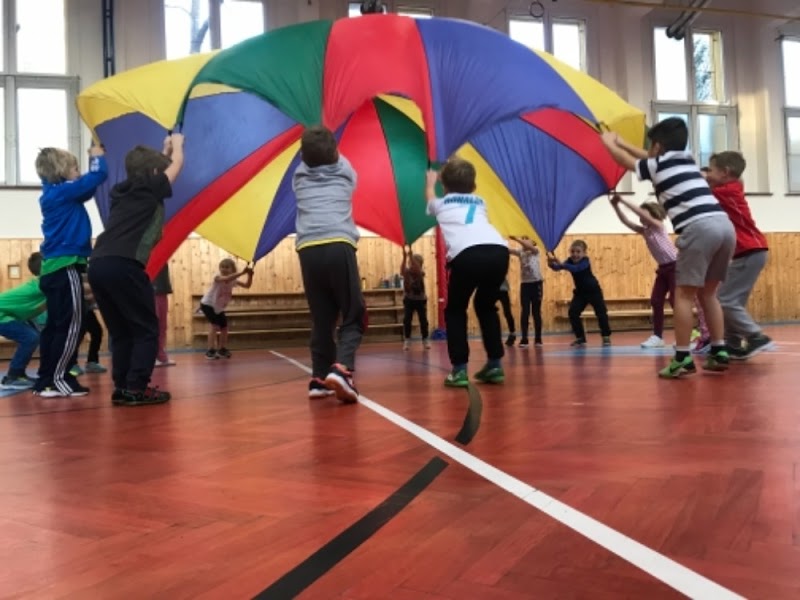 Zdroje
Použité vlastní fotografie a vlastní text
https://www.facebook.com/skjeseniova
Děkuji za pozornost
A krásný zbytek dne!!!








Tereza Husáková, 1.ročníkUčitelství pro 1.stupeň ZŠ
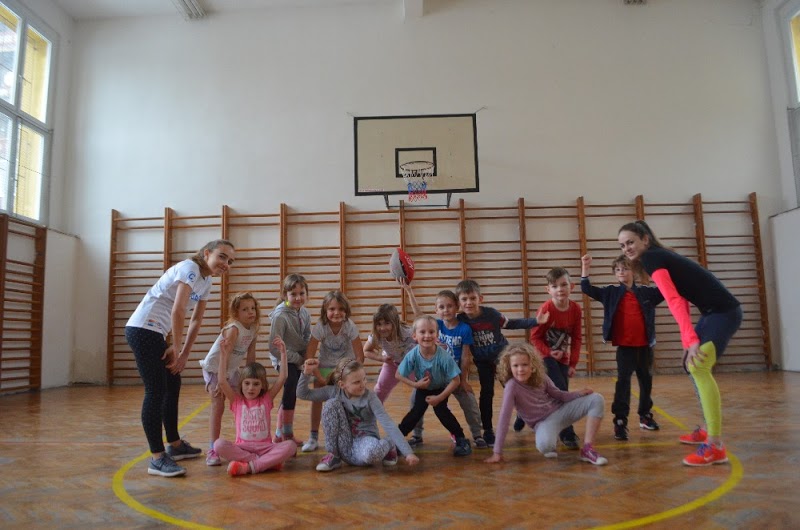